TECHNOLOGY TRANSFER in the Philippines
INTERREGIONAL EXPERT meeting
South-South and Triangular Cooperation for Access to Information and Knowledge, Innovation Support, and Technology Transfer

Harris M. Fulo R.Ch, M.Sc.
Technology Transfer Division
Documentation, Information & Technology Transfer Bureau
Intellectual Property Office of the Philippines (IPOPHL)
Republic of the Philippines
[Speaker Notes: 1. the needs for the IP office to have its own expert team of patent searchers who can mentor and lead the other stakeholders;
2. the non-training aspects of building ITSOs into a network that works together as one for the country rather than rival / fragmented camps of institutions;
3. the need to rally all other development partners beside WIPO to fill in the training needs so there is monthly training for the stakeholdrs;4. the need to create demand, and not just the supply. Without continuing work, the skills are not practiced and will be lost; and5. the need for apprenticeship with international firms so trainees get the longer period of on-the-job exposure.]
OUTLINE OF THE PRESENTATION
Overview of the IPOPHL’s initiative
Results achieved – Technology Transfer in PH
Next steps/outlook
Lessons learned: main challenges, achievements and opportunities for adaptation/replication
[Speaker Notes: Overview of the initiative/partnership 
(rationale, main partners, objective/expected results, deliverables, implementation modalities, activities, timeframe)
Results achieved
Next steps/outlook
Lessons learned: main challenges, achievements and opportunities for adaptation/replication]
Technology Transfers in PH
Examples of some successful Technology Transfers in the Philippines
[Speaker Notes: Disclaimer: not related to IP DEPOT]
LAGUNDI & SAMBONG – UP MANILA
Going Herbal: 
Innovation & Tradition
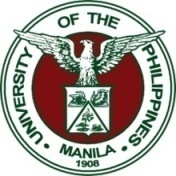 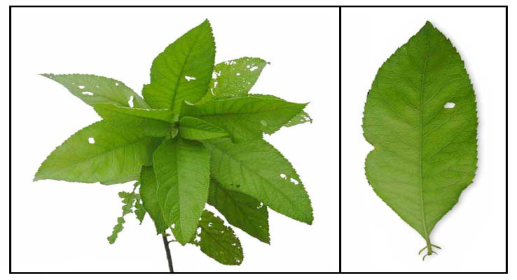 Patent No. 1-1997-57575
Sambong Tablet: Herbal Composition & Uses Thereof  (diuretic and for kidney stone dissolution)
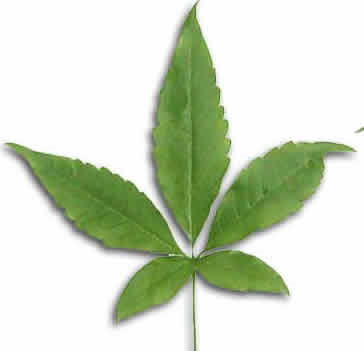 UM No. 2-1999-00164
Lagundi Pediatric Syrup, Herbal Pharmaceutical Composition in Syrup Form containing Lagundi as the Active Ingredient*
LAGUNDI & SAMBONG – UP MANILA
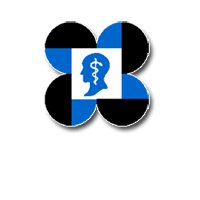 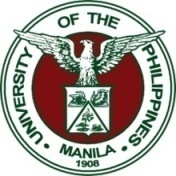 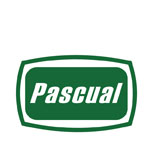 Trademarks: 
	Ascof (for Lagundi) 
	ReLeaf (for Sambong)

Product Variants after Licensing: 
	Strawberry 
	Banana-flavored Lagundi Pediatric Syrup
Technologies Licensed: 
	Lagundi Tablet, 
	Lagundi Pediatric Syrup 
	Sambong Tablet
	Akapulko Lotion

First license issued in November 1995 for Lagundi & Sambong tablet and in 1999 for Lagundi Pediatric Syrup
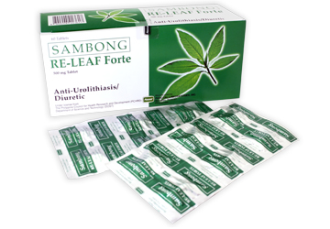 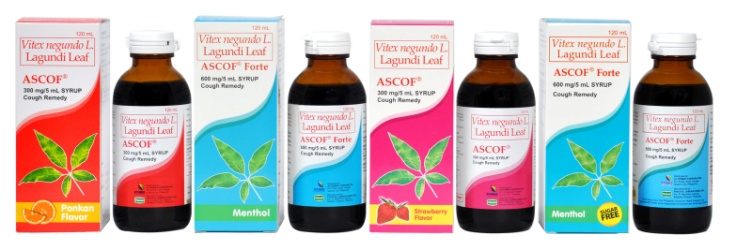 LAGUNDI & SAMBONG – UP MANILA
From initial remittance of  P164,018.85 for royalties and license fees on Lagundi and Sambong products in 1997 to P13,856,915.13 in 2010
Total remittance of P50,046,894.79 for royalties  and license fees  from 1997 to 2010
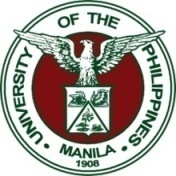 University of San Carlos
Innovation for the city:
Turning Waste 
into Gold
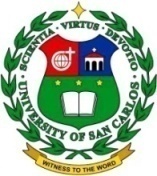 Developed a bio-refinery plant that converts mango peels into useful side-products such as raw materials for cosmetic products and more.
University of San Carlos
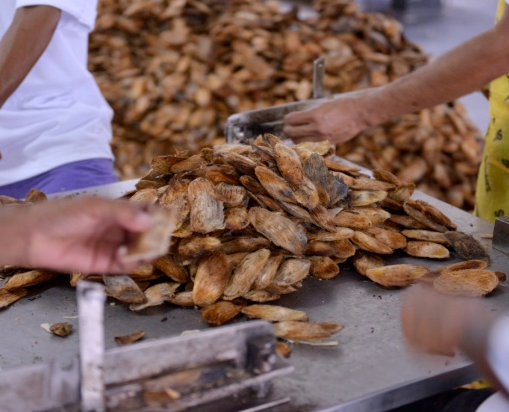 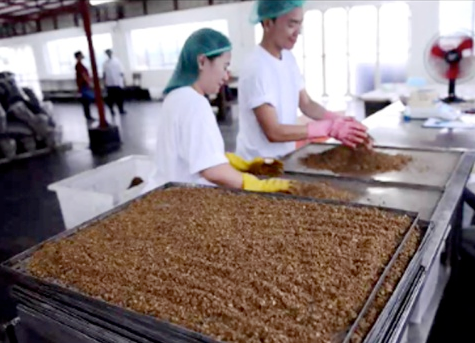 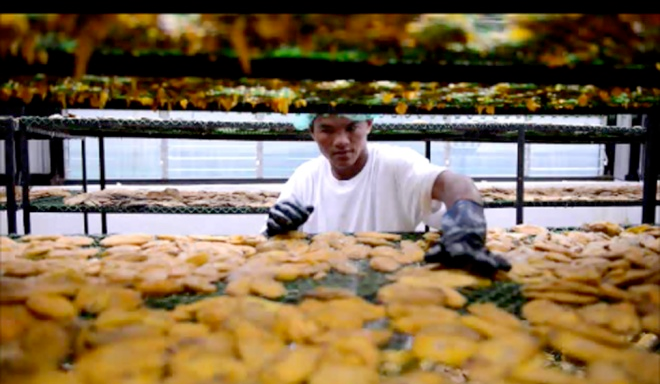 Turning Waste into Gold
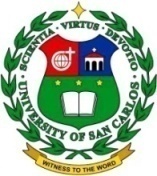 USC’s BioPERC partnered with GEMS, Inc. with its patent to a technology being USC’s equity to the private company
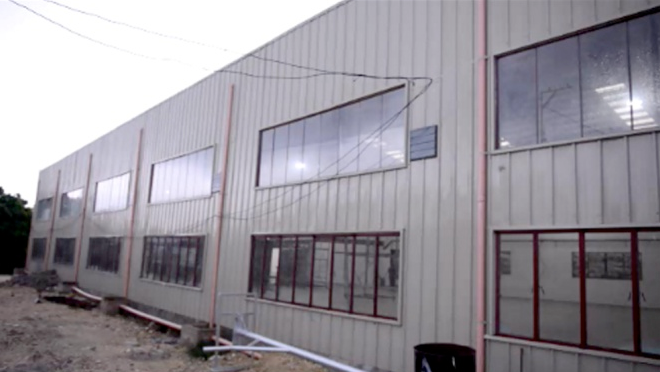 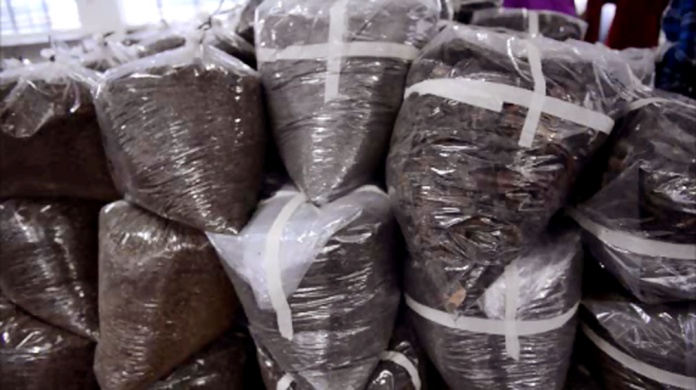 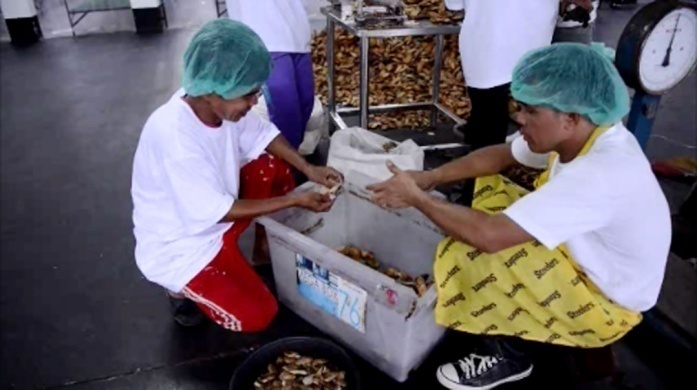 Western Visayas College of S&T
Creative Minds
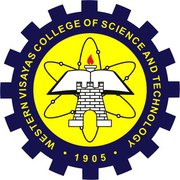 WVCST Generates income from their Intellectual Properties
The faculty authored  twenty-eight (28) instructional materials that were published & commercialized by the College.
Since 2008, the College has been able to generate a gross income of almost PhP 6 Million from instructional materials and software-developed systems.
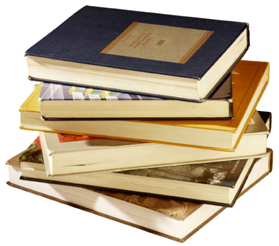 IPOPHL’s Initiative
Technology Licensing Workshop
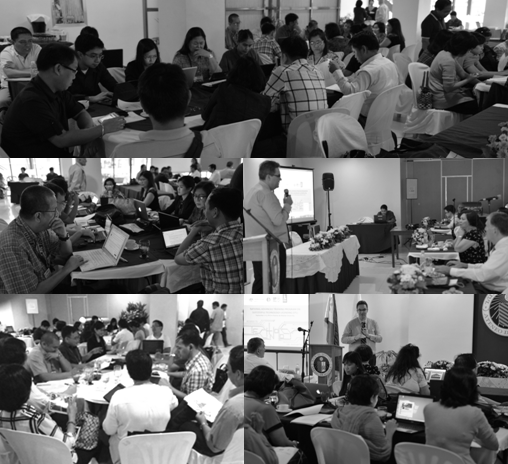 Partnership with WIPO
Simulation of deal negotiation
Team consultations
Simulation of deal negotiations
IP Valuation 
Basic methods
In R&D
Exercise
Licensing Agreement drafting
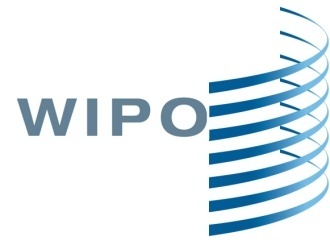 [Speaker Notes: 5-day comprehensive course]
Technology Pitching Workshop
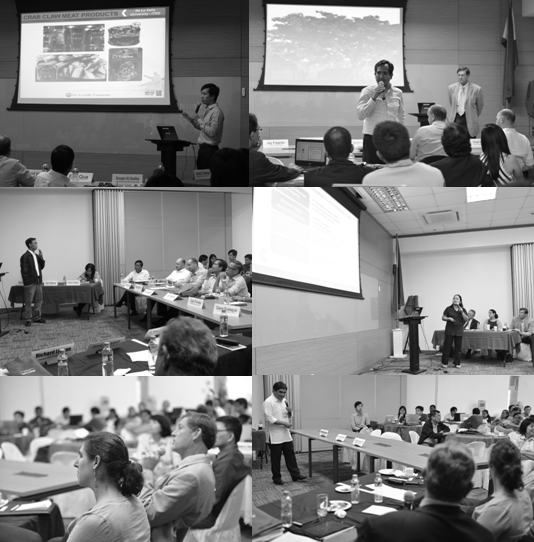 Partnership with IIPI & USPTO
Invention Triage, Technology Viability & Market Relevance
Pitch presentation to advisory group
One-on-one advisory & counsel sessions
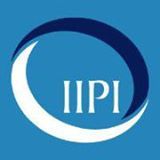 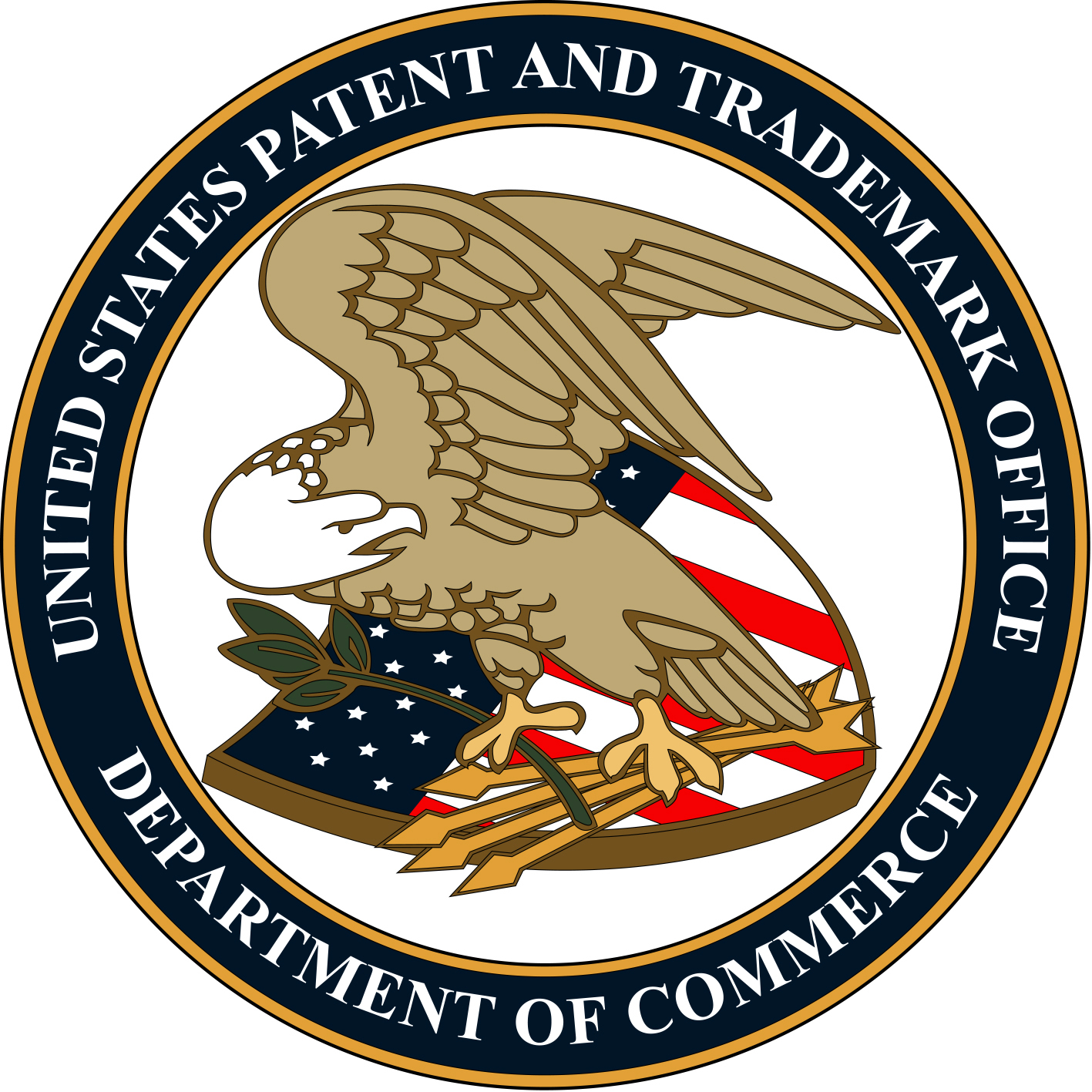 Actual Technology Pitching
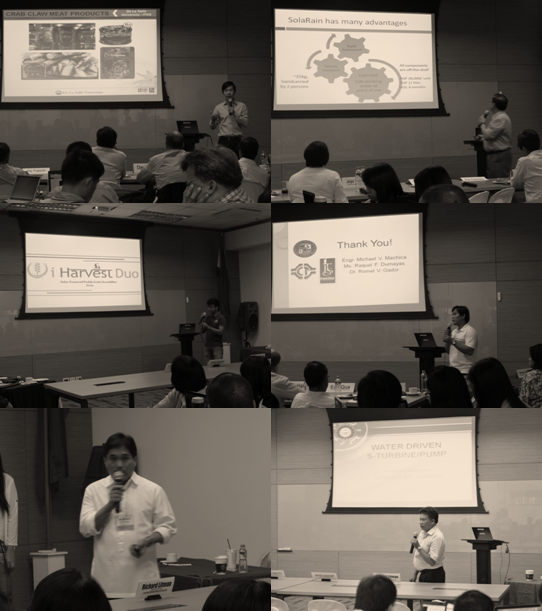 Partnership with the Philippine Chamber of Commerce & Industries (PCCI)
Philippines Business Conference
Tech Pitching during a break-out session
Networking  with  investors & potential collaborators
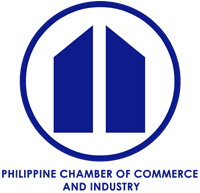 IPOPHL’s Digital marketplace
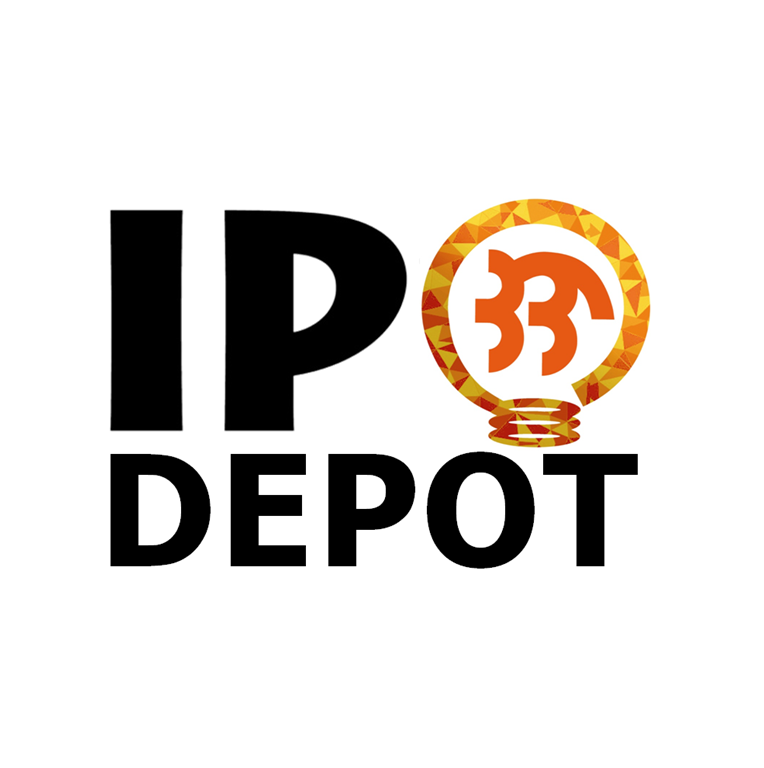 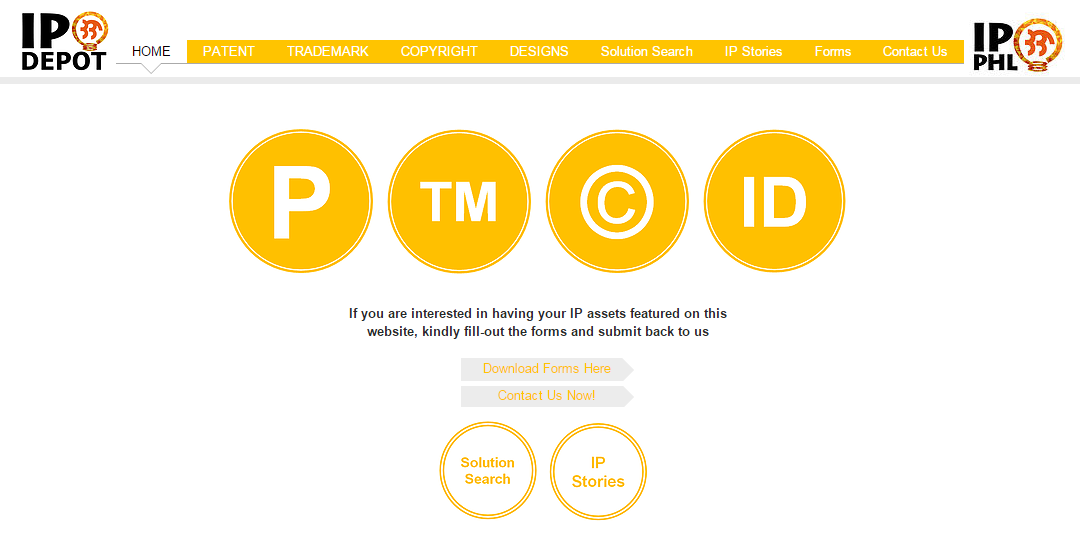 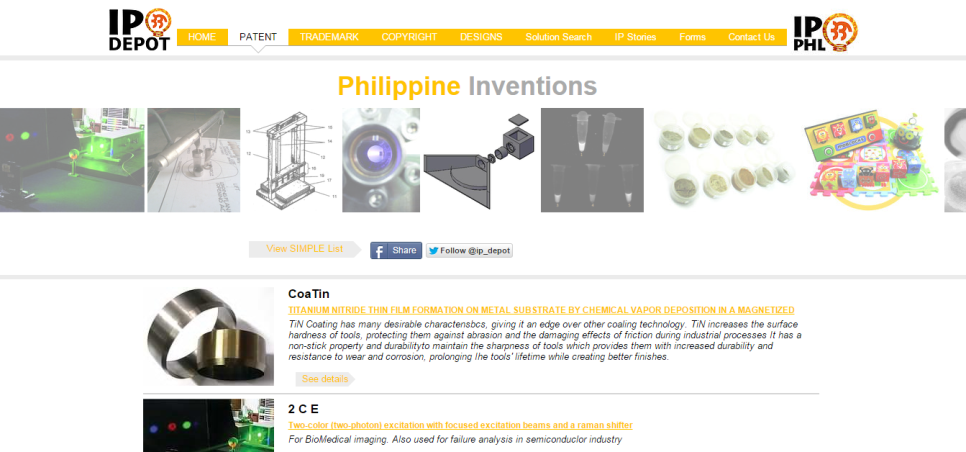 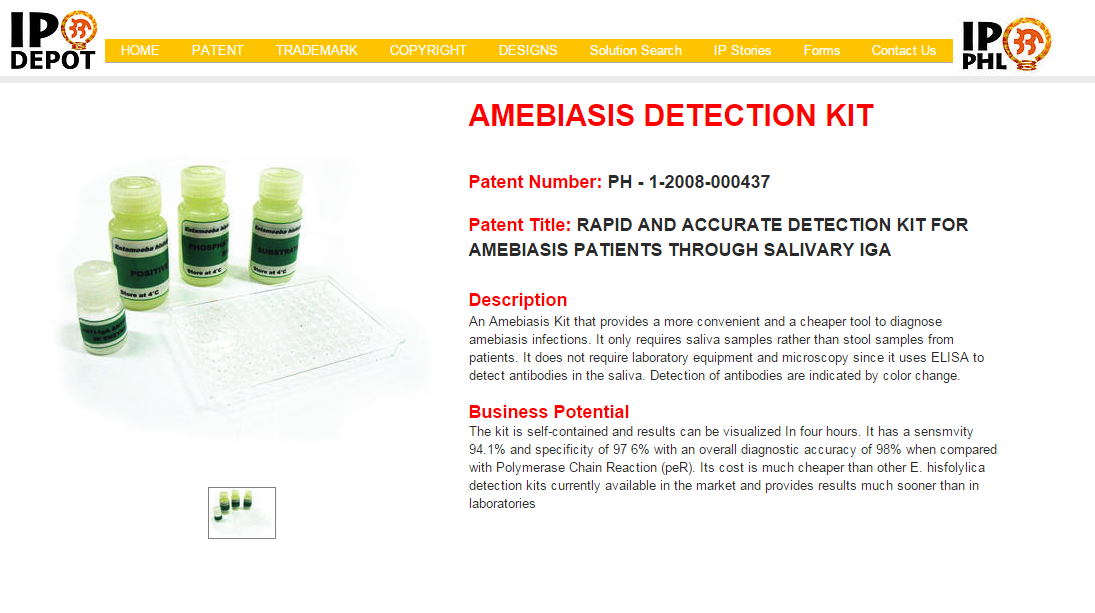 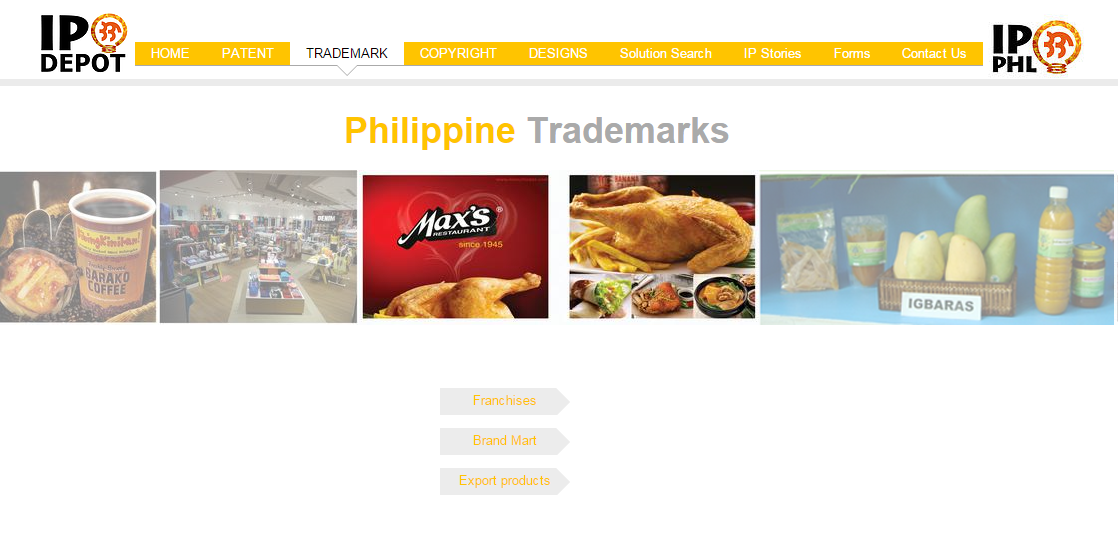 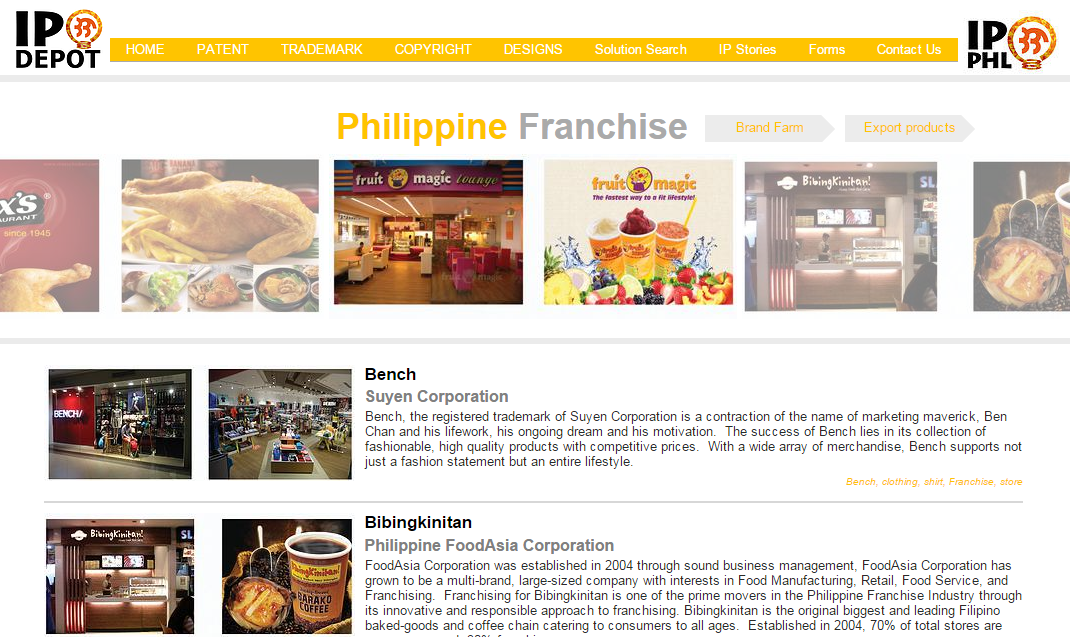 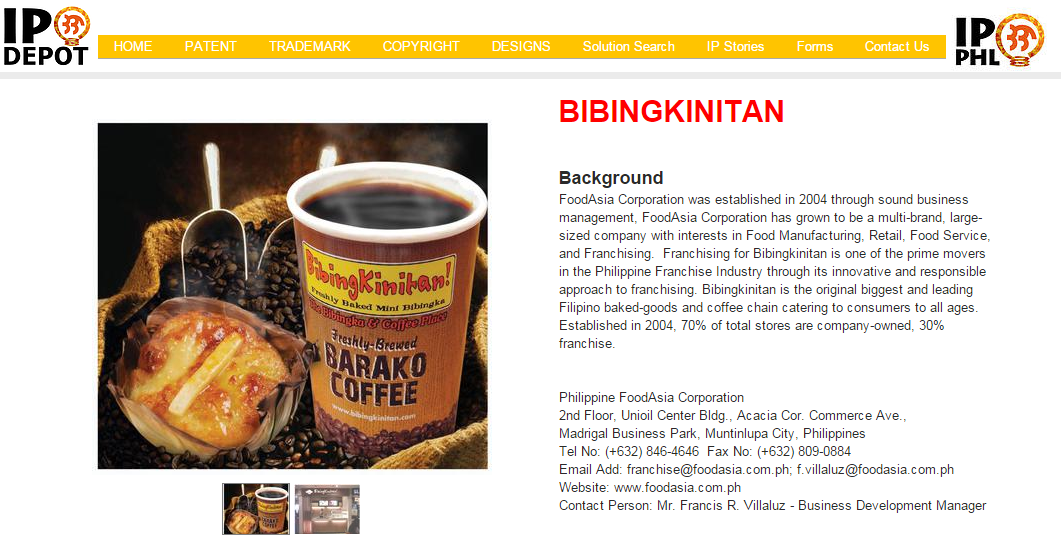 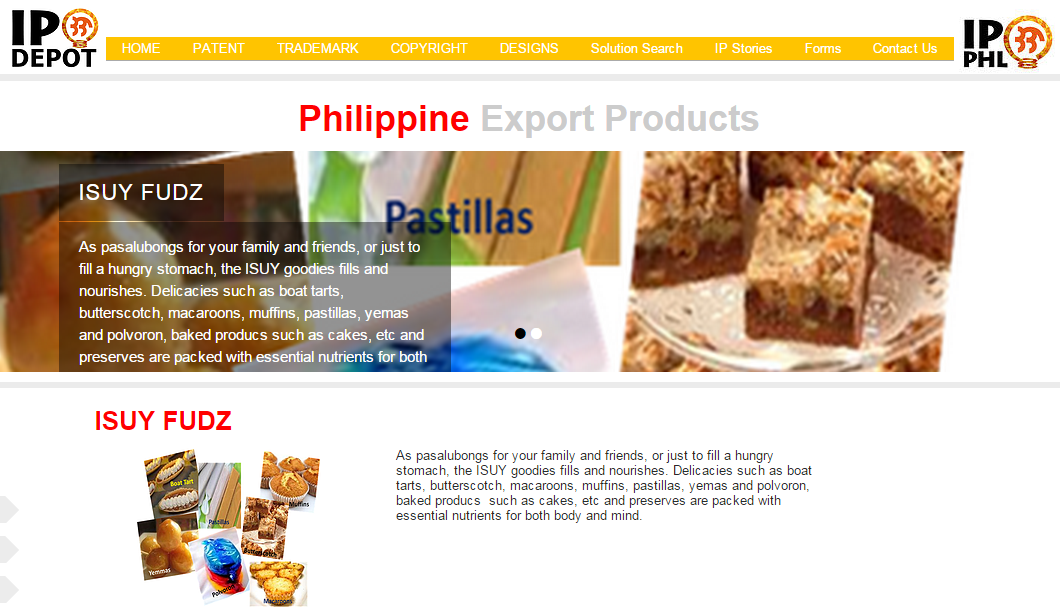 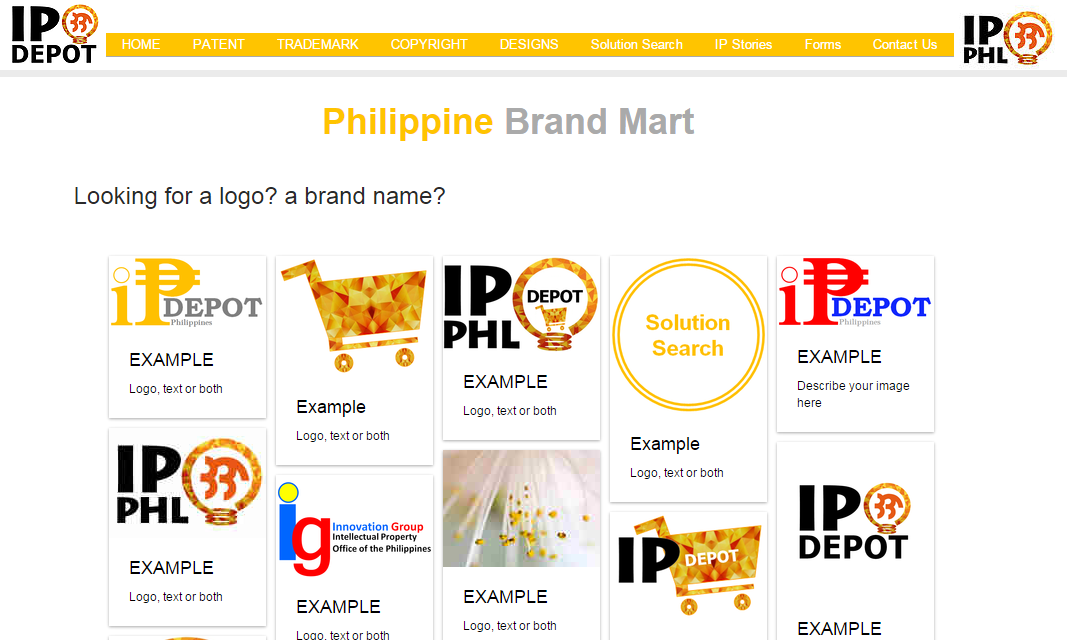 IP DEPOT
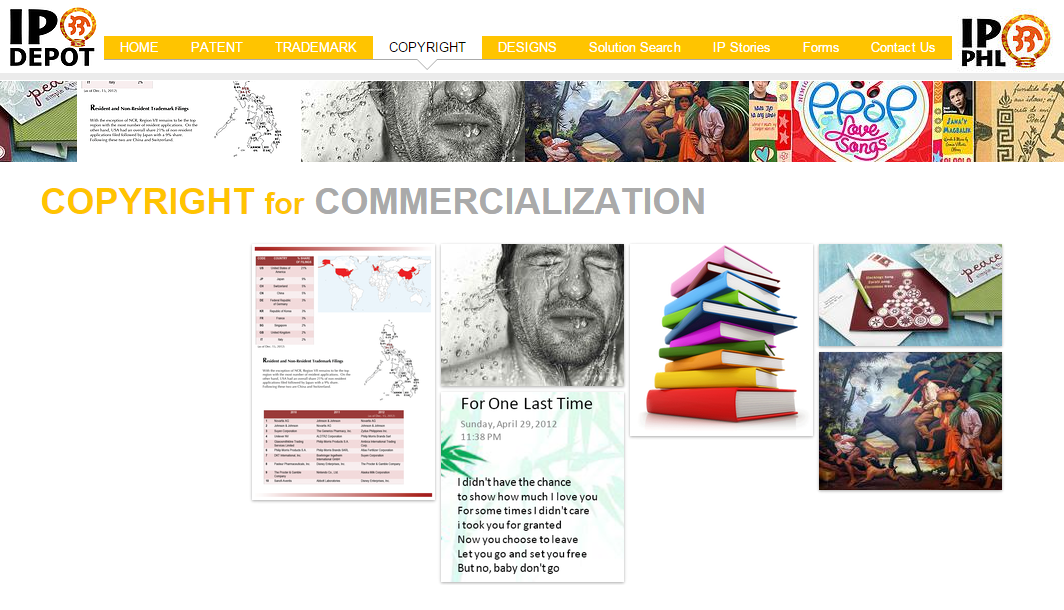 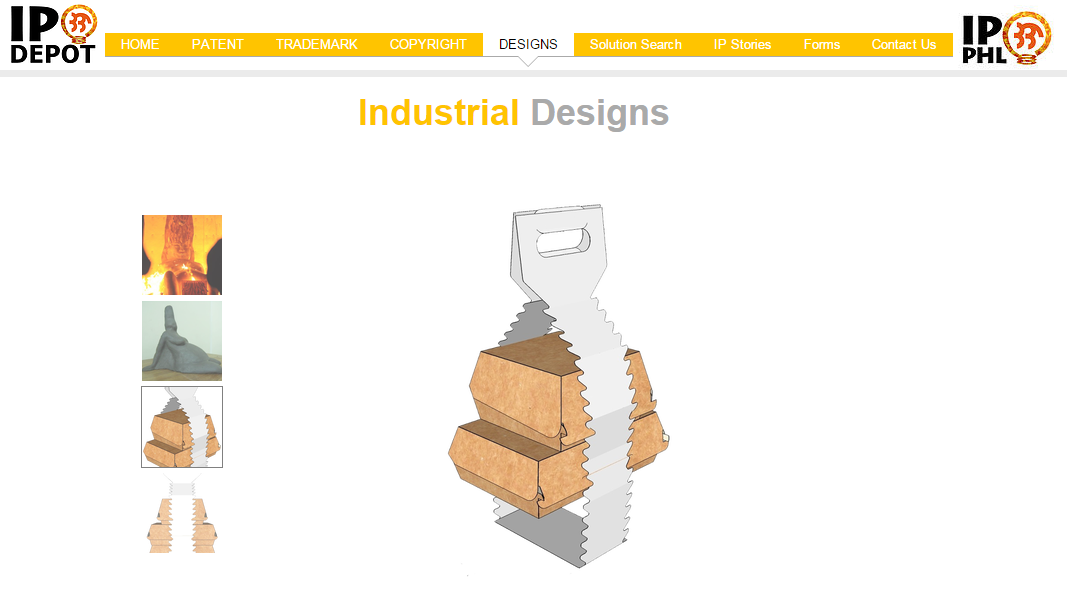 IP DEPOT
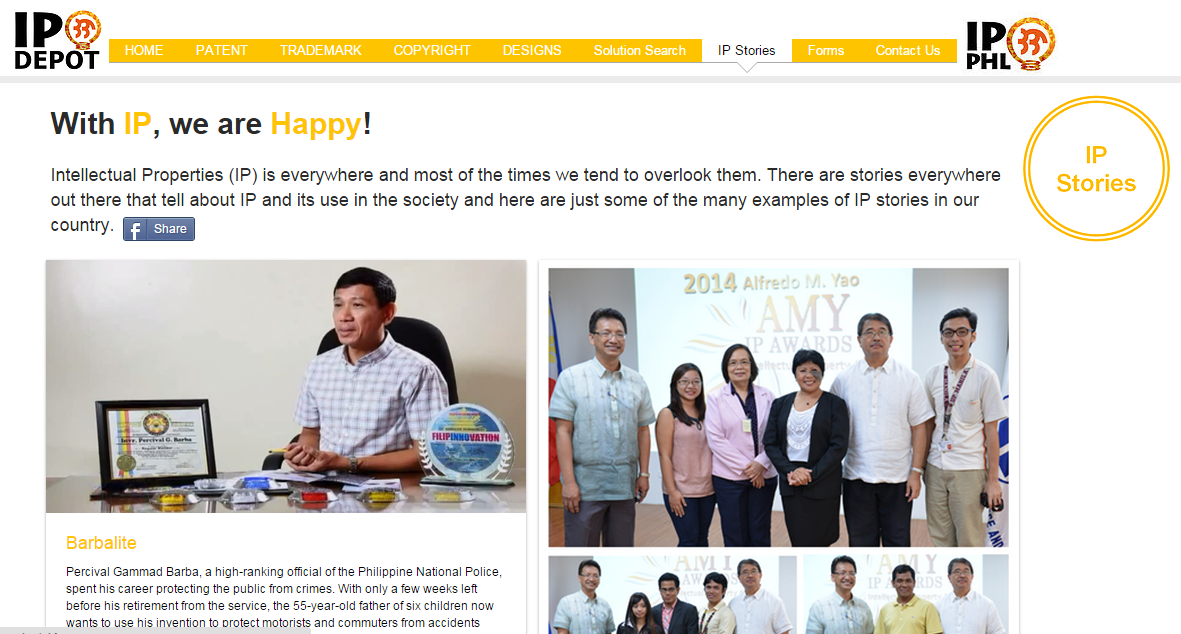 IP DEPOT
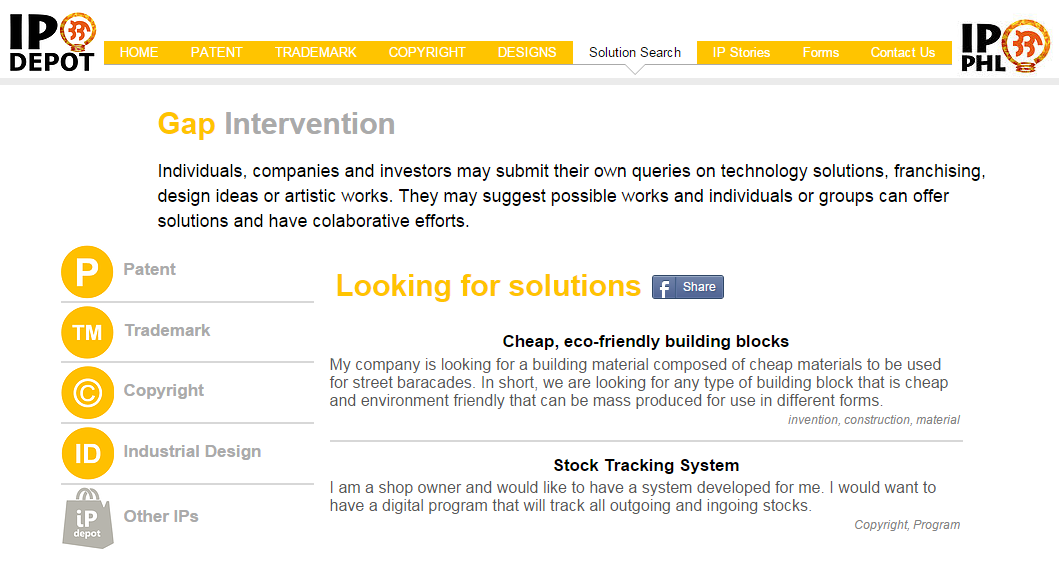 IP DEPOT
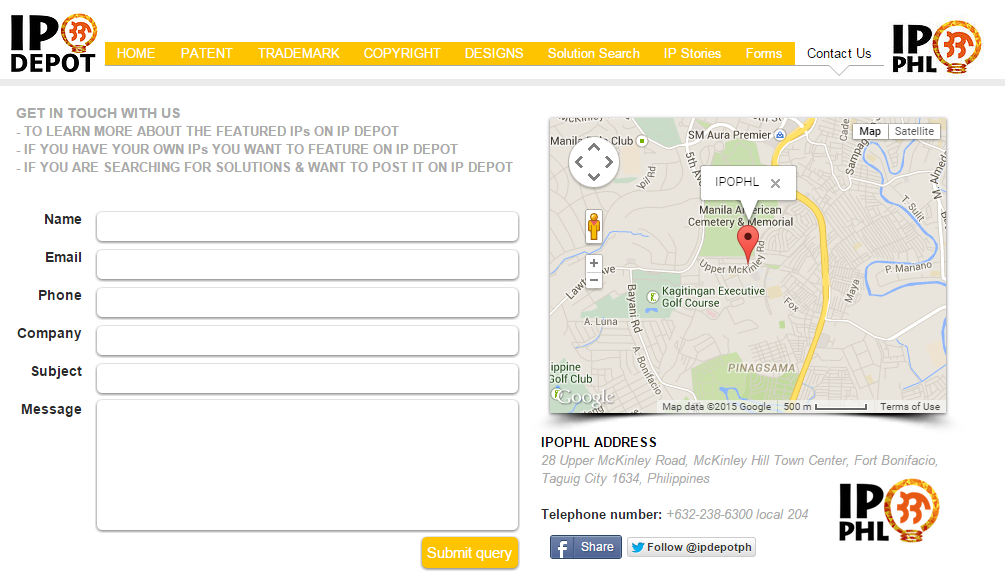 Partnerships
Assoc. of Filipino Franchisers, Inc. 
Philippine Franchise Association
GLIPX (Singapore)
HKTDC – ASIA IPEX (Hong Kong)
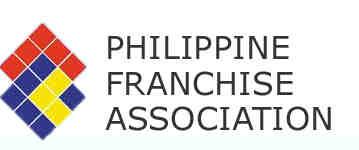 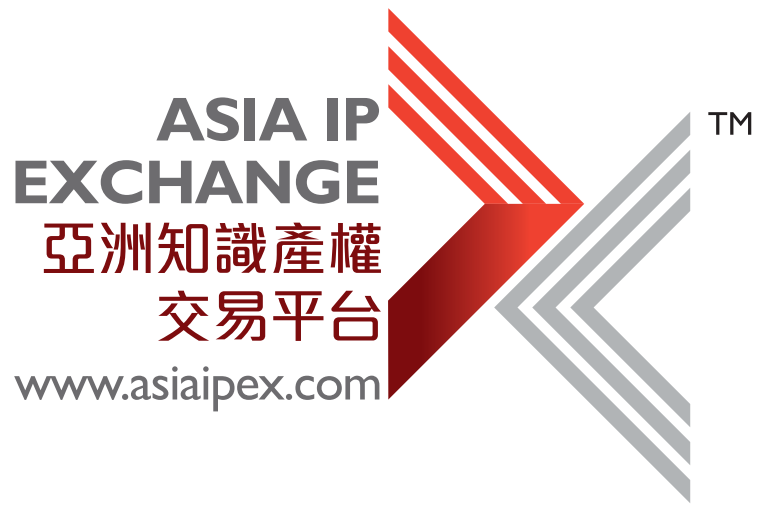 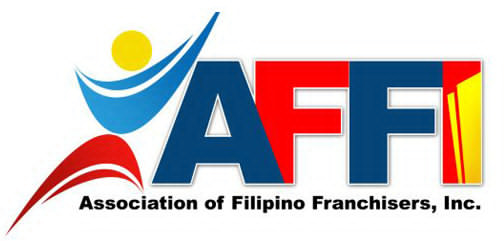 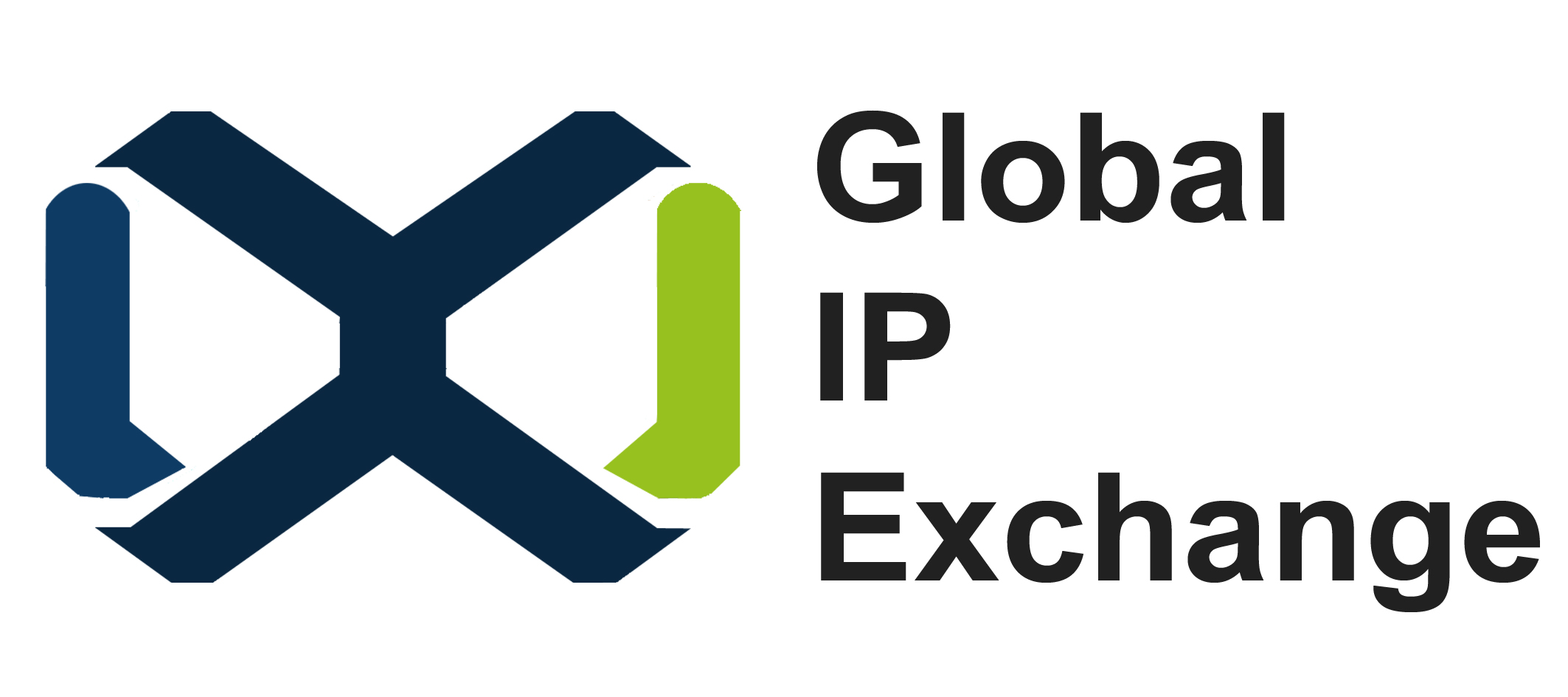 Next Steps
Next steps for Tech Trans in PH
Road-mapping of innovation for RDIs and inventors
IP Commercialization & IP Financing trainings
To capacitate ITSO members with knowledge to improve their marketing skills

Exploration of IP securitization in the PH 
To entice local and foreign investors to apply the IP system

New partnerships for IP DEPOT
Malaysia’s PLATCOM
Other international digital platforms
Lessons learned
Lessons learned
Technology pitching and valuation trainings will make a big difference in commercializing your IP assets.
Proper training for tech pitching will increase the marketability of your technology with in-depth business analyses of your technology

Need for Industry-Academe linkage
Lessons learned
Setting-up the digital marketplace
Website creation may be initiated using a free online platform and can be upgraded for a fee based on the need that arises

It is highly recommended that operations of the digital platform should be done by a team consisting of IP technical experts to easily convert the technical description into laymanized forms.

Promotion should be done extensively

Approaching or having partnerships with associations or groups will make it easier to rake in IP assets for promotion than having to talk to specific individuals
THANK YOU!!!
INTELLECTUAL PROPERTY OFFICE OF THE PHILIPPINES